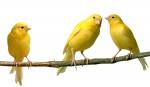 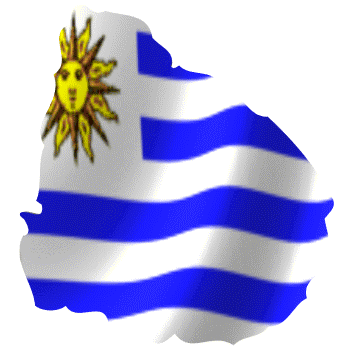 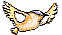 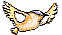 Criadero de canarios Roller
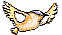 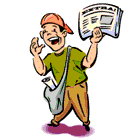 carlosyrosa33
Maldonado Uruguay
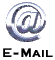 carlosyrosa33@montevideo.com.uy
Cel. 096.90.71.01
CUIDADOS BASICOS DEl CANARIO: Los canarios pertenecen al género Serinus adscrito a la familia de los fringílidos, y al orden de los paseriformes. Es nativo de las Islas Canarias, las Islas Azores y de las Islas Madeira. Considerado en la actualidad un pariente cercano del verdecillo europeo (Serinus serinus). Existen diversas teorías acerca del origen de su nombre común. La más aceptada y lógica dice que proviene de las Islas Canarias. Al ser en estas islas donde mayor número de esta clase de pájaro existía, le dan el nombre. Pájaro canario. El canario se considera, según una ley del Gobierno de Canarias, el símbolo natural del Archipiélago Canario, conjuntamente con la Palmera Canaria. Su hábitat en libertad está compuesto por áreas semiabiertas como los huertos y arboledas.-
El canario salvaje es amarillo y verde, con rayas en su espalda. Llega hasta los 13 cm de longitud, es más grande y tiene menos contraste que pájaros de otras familias como el verdecillo, y su plumaje es más gris y marrón. Su tiempo de vida es de 10 a 15 años en cautividad, si bien en estado salvaje suele ser entre 5 y 10 años a lo sumo. -
El canario, es considerado hoy en día como el rey de las aves canoras, ha llegado a casi todos los hogares del mundo; su destreza musical, su rica variedad de colores y su fácil mantenimiento lo han hecho muy populares. El canario actual dista de ser igual a los primeros ejemplares encontrados tras una mutación y muchos años de crianza selectiva, se logró obtener el conocido canario amarillo. Con el tiempo se a logrado modificar la estructura morfológica y las características del plumaje (en la densidad, longitud, estructura y color). Alimentación y Cuidados Su alimento se compone de semillas, verduras (Lechuga, Zanahoria) y fruta (Manzana) y pasta de cría. También necesita agua fresca todos los días. Todo lo descrito arriba y además debe tener al menos un baño semanal y debe cambiarse el agua todos los días. Una vez por semana ha de limpiarse el fondo de la jaula para que no enferme. Si se desea puede ponerse un nido abierto para que el canario duerma en él.
Vida en cautiverio El uso de los canarios como mascotas, por su aspecto y canto, es una tradición que data de hace muchos siglos. El canario doméstico tiene una longitud media de 13 cm con una longevidad aproximada de 10-15 años, es un pájaro alegre y dócil, con algunas disputas territoriales entre machos en la época reproductora si conviven demasiados ejemplares machos en una misma jaula. Los canarios son muy populares como pájaros de jaula y las razas criadas han dado lugar a un plumaje con muchas tonalidades. Su plumaje presenta colores diversos, desde blanco, pasando por crema pálido dorado,  amarillo brillante, naranja, rojo, etc. De todas formas la principal característica para su cría en cautividad es la calidad de sus cantos, especialmente sus gorjeos con el pico cerrado e hinchando la garganta de forma muy peculiar. Los ejemplares se han de mantener en jaulas colocados en lugares secos, frescos, soleados y resguardados de temperaturas extremas de frío o calor, y de corrientes de aire.
Lenguaje corporal de los canarios Desplegar las alas: Intimidar a otros canarios o simples estiramiento. Sentarse en una pierna: Símbolo de que el canario está relajado y se siente bien. Inflar las plumas: Expresión de confort, pero puede ser también signo de malestar. Abrir el pico (jadeando): El canario se siente caliente. Abrir el pico ampliamente: En canarios jóvenes, petición de alimentos. En adultos para pelear. "Machetear" con el pico: Símbolo de agresión. Esconder la cabeza en el plumaje: Postura para dormir, expresión de relajación y confort.
Inclinar la cabeza: Invitación para ser rascado por el compañero. Limpieza mutua: Muestra de empatía entre dos aves. Amolar el pico: Actividad de limpieza, pero puede ser un gesto de apaciguamiento hacia otra aves. Frotar el pico: Signo de gran afecto entre dos canarios. Sacudir el plumaje: Después de la limpieza o del baño significa arreglar su plumaje; o símbolo de aliviar tensión o dolor. Sacudir la cabeza: Expresión de disgusto. Estirar el cuerpo, asentando las plumas: Gesto de sumisión o signo de estar muy asustado.
Bailar y cantar (desesperadamente): Cortejo para impresionar a la hembra.
Bueno esperamos que esta breve reseña, les ayude a darle el confort, salud y cariño a vuestra 
Mascota.- 
Criadero de Canarios Roller - carlosyrosa33- ubicado en la Ciudad de Maldonado Uruguay, /
Socio Nro. 716 de A.C.R.U., trabajamos con  rojo intenso, rojo nevado, amarillo y blanco  intenso.-
Nos contactan en el Email: carlosyrosa33@montevideo.com.uy o  por el cel. 096.9071.01,  gracias
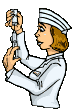 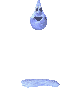 En nuestra casa encontrara todo para sus canarios, nidos, jaulas, raciones  y todos los  accesorios necesario para una vida confortable y sana, al igual que para las demás macotas.-